Cross Solidaire au Lycée Viollet-le-Ducjeudi 21 Octobre 2021 à 10h
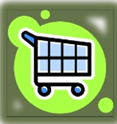 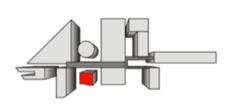 CADI
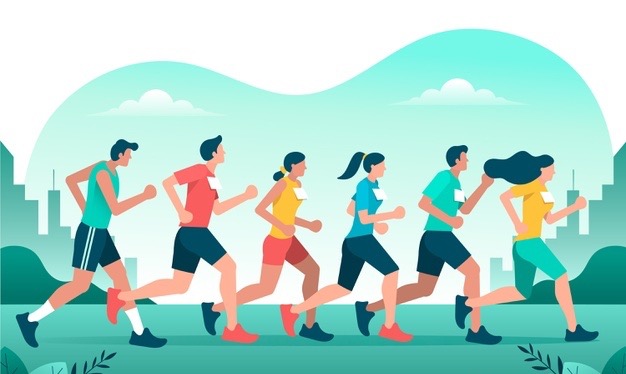 Les participants :
Les 3èmes Prépa-Métier
Les secondes Bac Générales
Les secondes Bac Professionnel
Les secondes CAP
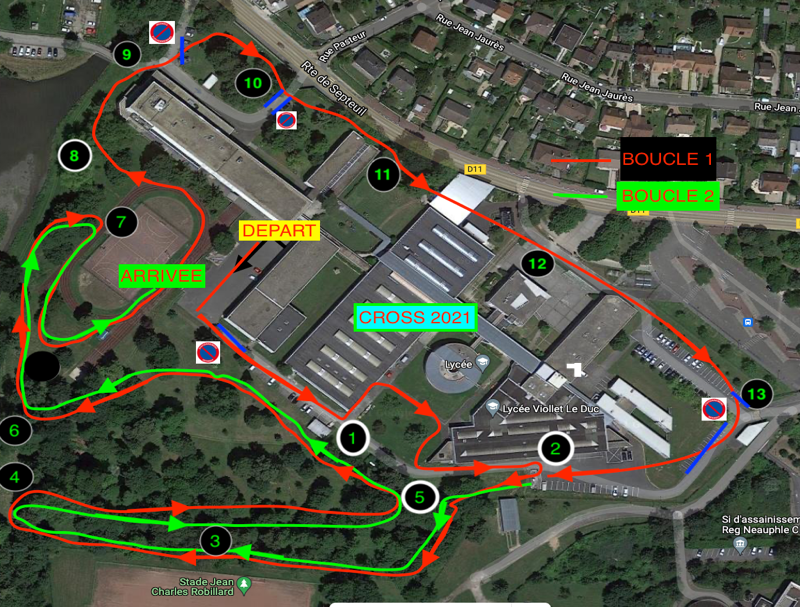 Le Parcours d’environ 1,7km
Collecte Alimentaire au profit de l’association CADI (Ouvert à tous, pas seulement aux coureurs)Aidez-nous pour que nous puissions aider les plus démunis ConseilAlimentationDéveloppementInsertionPlaisir-78370Rue de la Croie BlancheTel:0130558476Email: cadiplaisir@orange.frCross en faveur de l'association CADI pour aider les familles dans le besoin.
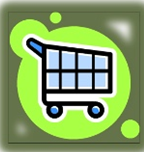 Venez participer à notre collecte
Produits Alimentaires
non périssables
Produits d’hygiène
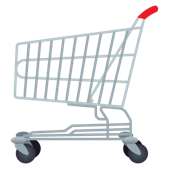 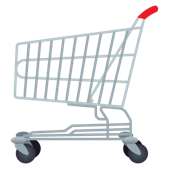 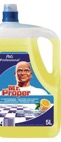 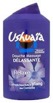 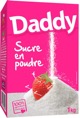 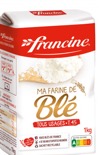 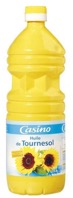 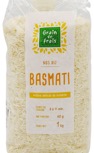 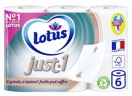 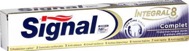 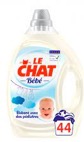 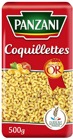 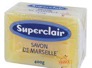 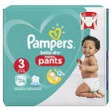 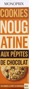 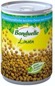 Huile, farine, semoule, pâtes, riz, café moulu, sucre, chocolat en poudre ou tablettes, confitures, céréales, sel, vinaigre, conserves,
 petits pots bébé, couches, lessive, produits d’entretien, dentifrice, gel douche.
Comment Participer à la collecte - Vous êtes lycéen en classe de 1er ou de Terminale ou de BTS ( Pro et Générale) Vous pourrez déposer vos produits dans le hall du lycée- Vous êtes lycéen en classe de seconde, de CAP ou de 3ème ( Pro et Générale)« vous participer au cross ». Vous pourrez déposer vos produits dans le gymnase
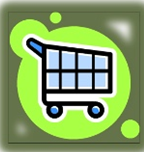 Aidons l’association CADI à collecter un maximum de produits, Aidons les personnes les plus démunies.Merci à tous de votre participation La classe la plus généreuse sera récompensée!
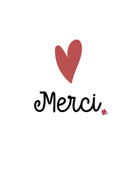